FGAI4H-Q-011-A03
Douala, 6-9 December 2022
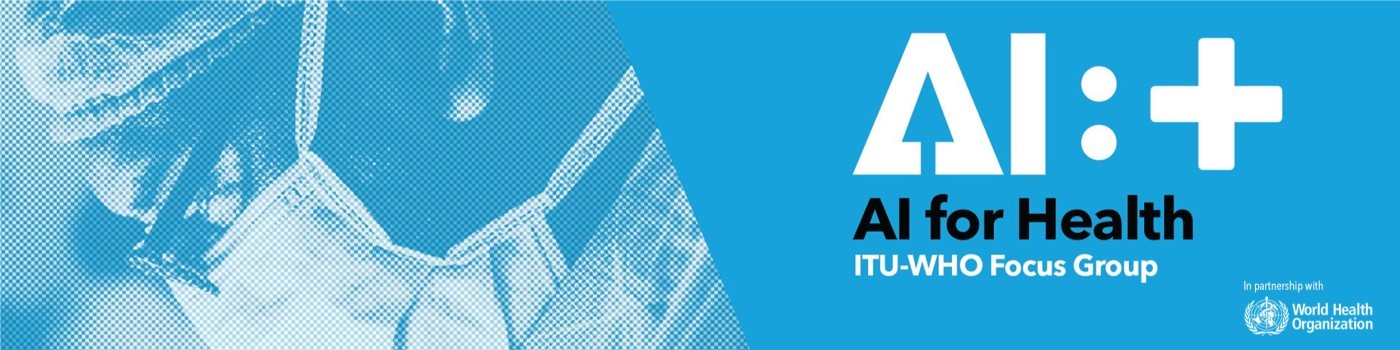 Pierre Fabre Foundation
TrueSpec Africa
Inform the health sector about near infrared (NIR) spectral methods for rapid, reagent-free and preparation-free drug testing.
Deploy a low-cost infrared device for rapid verification of medicines anywhere where it is required (customs, warehouses, pharmacies, hospitals, markets, …)
Build a database by systematically analyzing genuine medicines by both reference and NIR methods
Facilitate the networking of African pharmacy faculties	
Increase the capacities of drug professionals (trainers, pharmacists, technicians) 
Train in modern methods of drug quality control
Assist the implementation of inter-university research projects
The principle of near infrared drug analysis on the ground
An artificial intelligence based technology is used to match collected drug data on the ground to datasets on genuine medicines stored on secure servers in the cloud
1st Step: in the laboratory
- Genuine medicines are analyzed with reference method (pharmacopoeias) to confirm their good composition. 
- They are then analyzed by the NIR method. 
- The NIR spectral data are processed by AI  and transferred to a secure server.
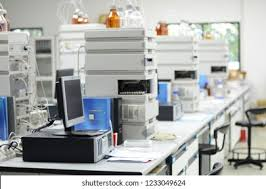 Data for genuine medicines 
stored in  secure servers
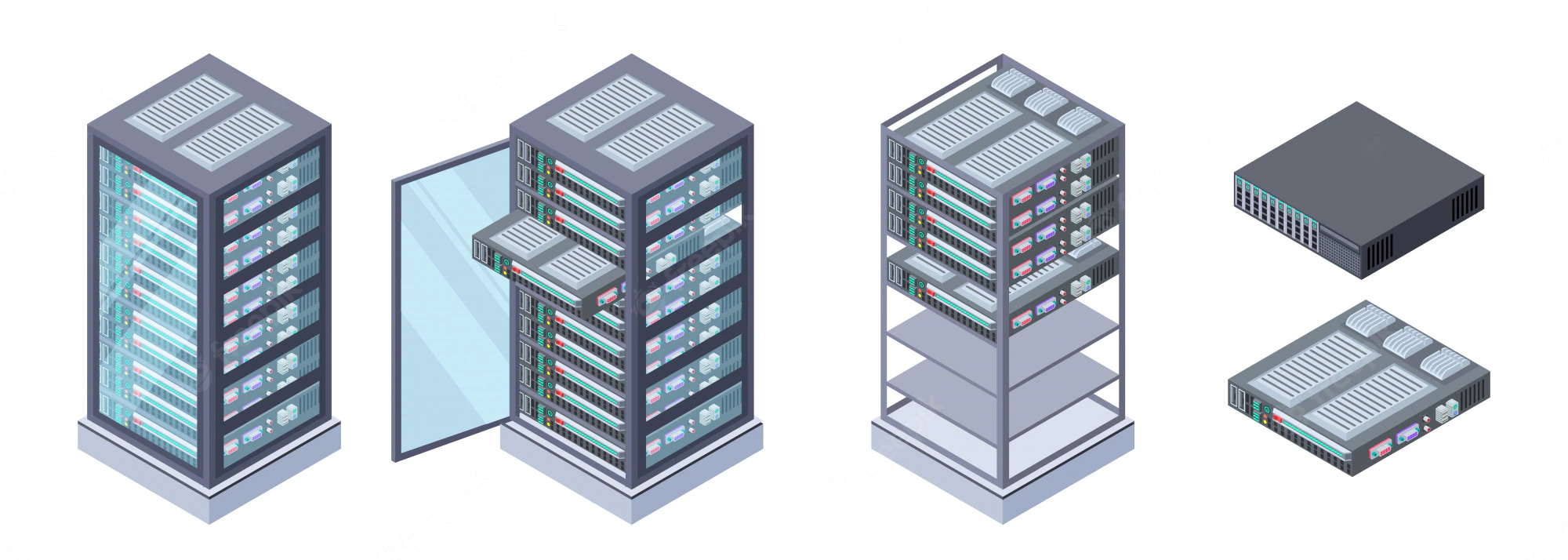 2nd Step: control at the ground
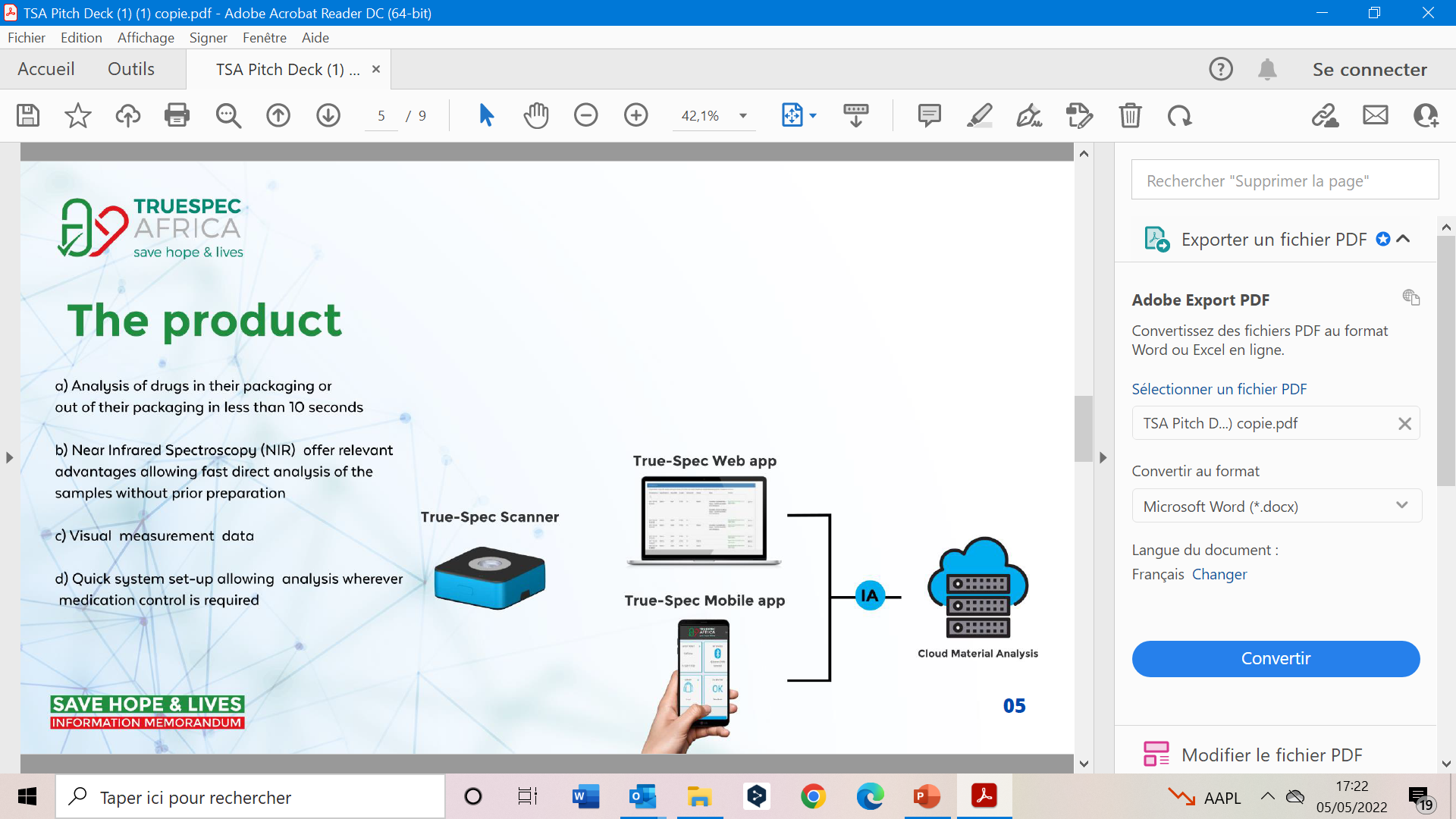 To the cloud
From the could
Comparison between good stored data 
and data obtained at the ground
Drug is placed here
Answer in 10s : 
Yes : the drug is OK
No :   the drug is fake
Problems and solutions
A big problem !!
Solutions
Thanks to the AI4MED"  or « Artificial Intelligence for Monitoring medicines in Africa »  program and the involvement of young African pharmacists.
No established database containing clean data on genuine medicines found in Africa.
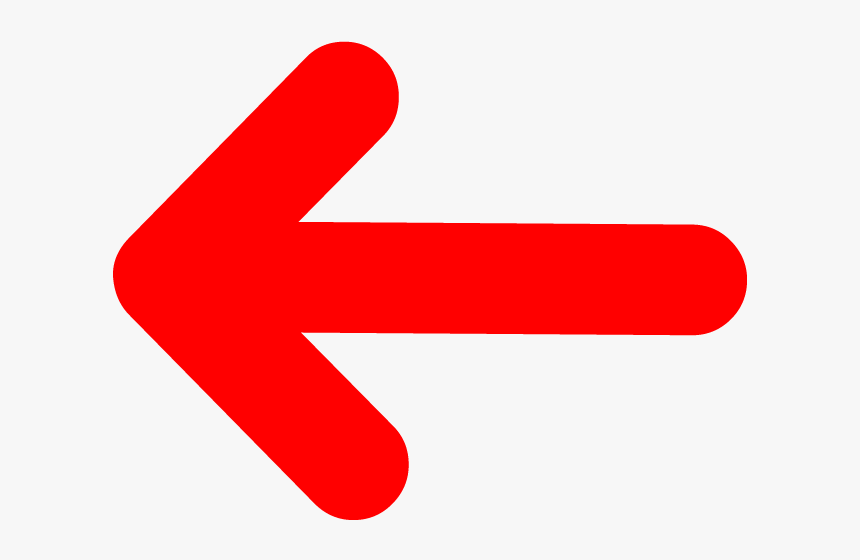 Building the database with the help of universities, professors, researchers, and young pharmacists
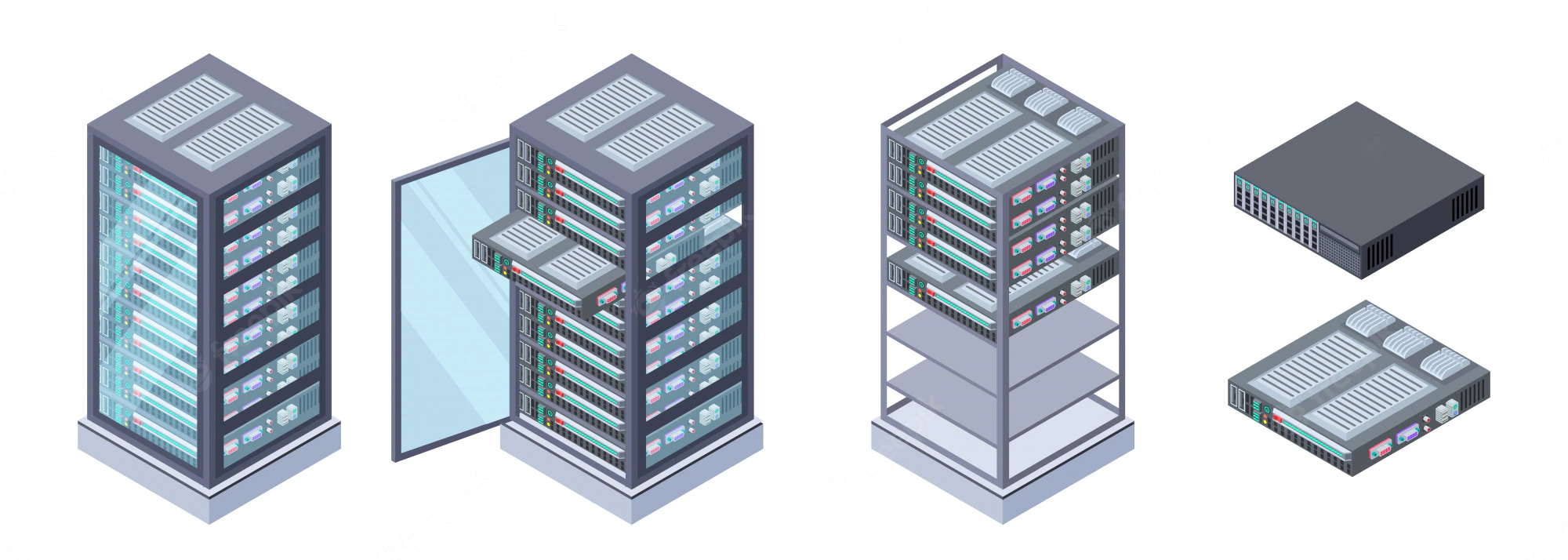 Database on genuine medicines
Capacity building 
Research topics for 
dissertations 
(Pharm-D, master, PhD)
Raising awareness of the 
danger of fake medicines 
and  training to 
portable NIR methods
Appropriation of 
methodologies 
by institutions
First actors involved in the creation of the Database ( africanwide call for applications at the moment)
Adis Abeba 
Pr Workineh shibeshi
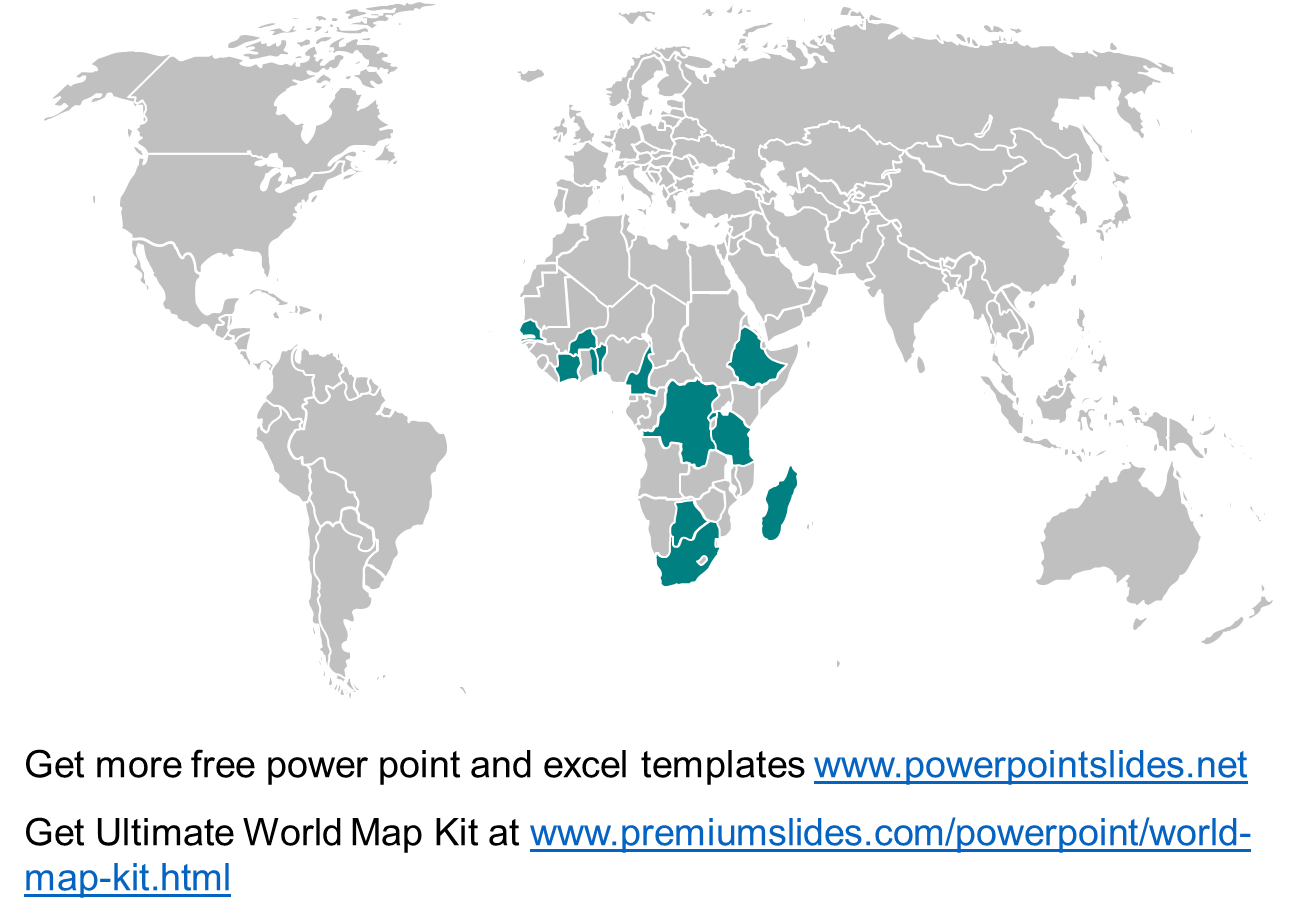 Dakar
Pr Saar, head of quality control
Kigali
Pr Marie Françoise Mukanyangezi.  Head of the pharmacy Department
Ouagadougou, Bobo Dioulasso, 
Abidjan, 
Lomé, 
Abomey Calavi
And their school of pharmacy
Dar Es Salaam 
Prof. Dr. Eliangiringa KaaleDirector, Pharm R&D Lab- ISO 17043:2010 Accredited Laboratory, School of Pharmacy|Muhimbili University of Health and Allied Sciences Block ,Dar Es Salaam,
Bangangté
School of pharmacy, University of the Mountains
Pr Wessi Djewe
Kinshasa, Kisangani, Bukavu
School of pharmacy
Antananarivo 
Head of  Pharmacy, Pr David Ramanitrahasimbola
Gaborone
President of the Republic of Botswana
Limpopo 
Dean of Pharmacy, Pr  Naminbulu NLOOTO
Actions
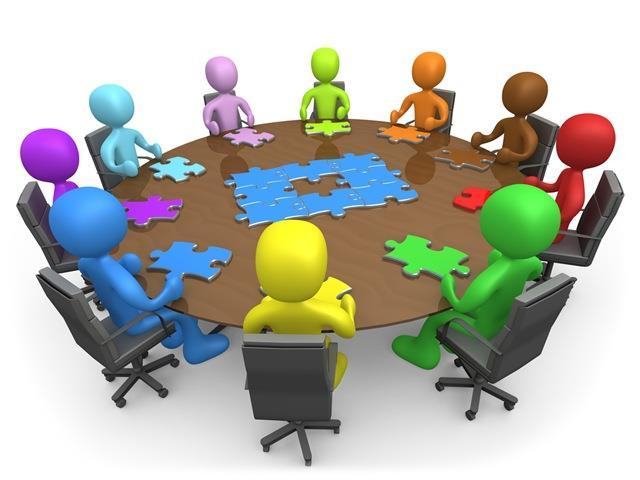 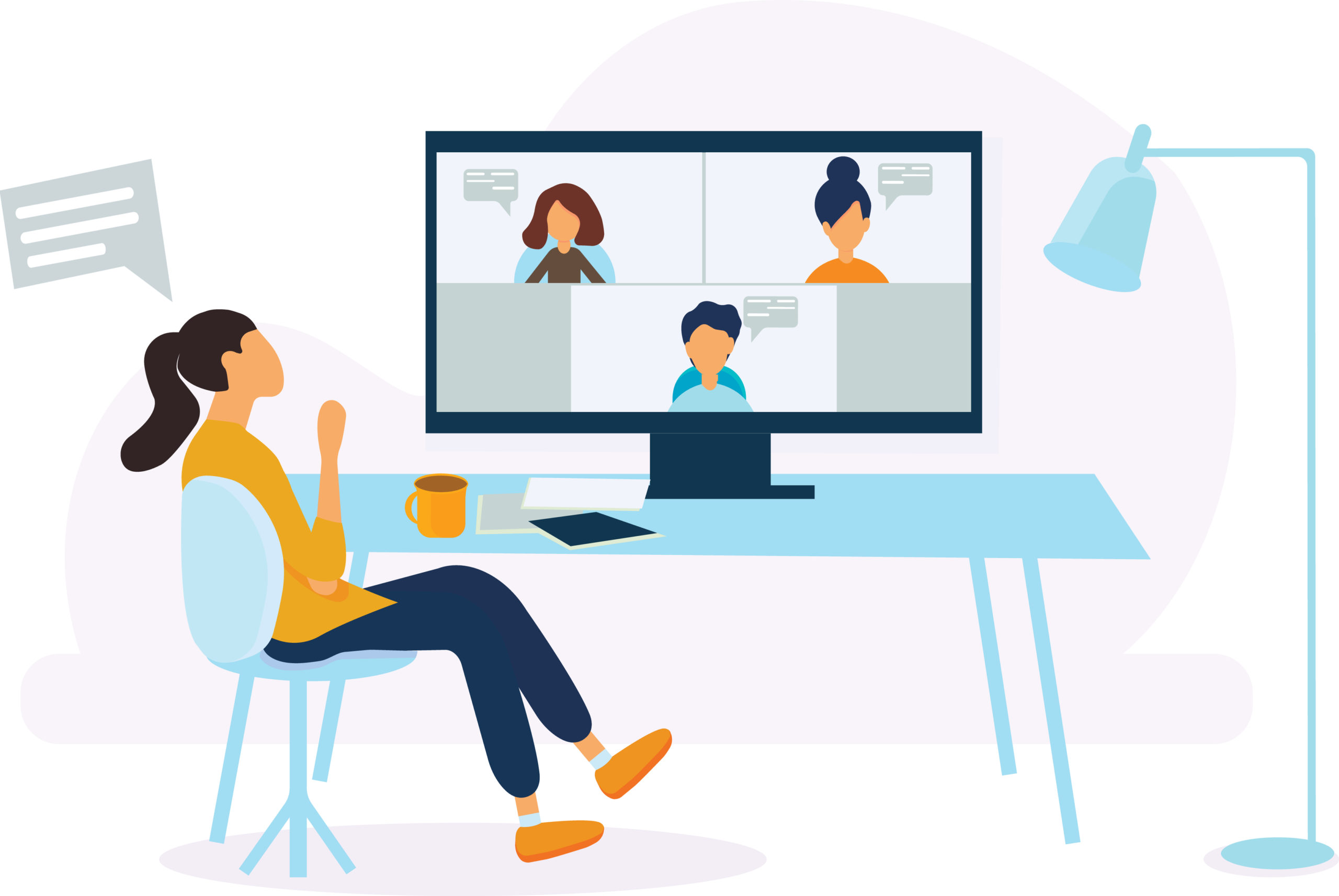 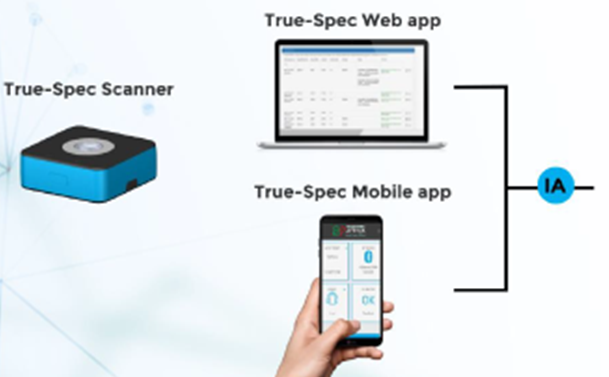 Equip schools with mobile NIRS TrueSpec devices.

Train teachers and students in the use of new drug analysis technologies : medicine analysis in less than 10 seconds

Explain the process of building the database.

Train in data processing and recording. 

 Assign each faculty a role (nature, number and class of drugs studied, blind testing; collection of drugs, reference methods, portable methods. 

Data processing by Artificial Intelligence and build the database
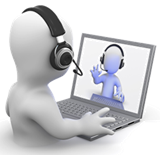 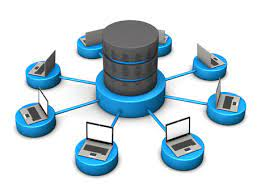 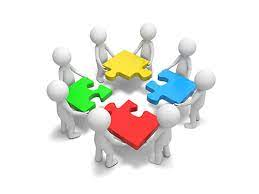 Complementary roles of partners
Outcomes
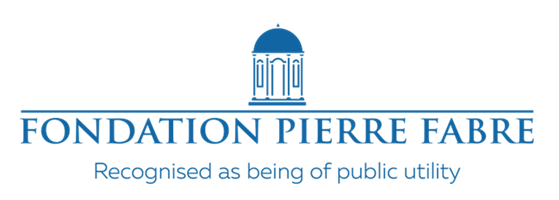 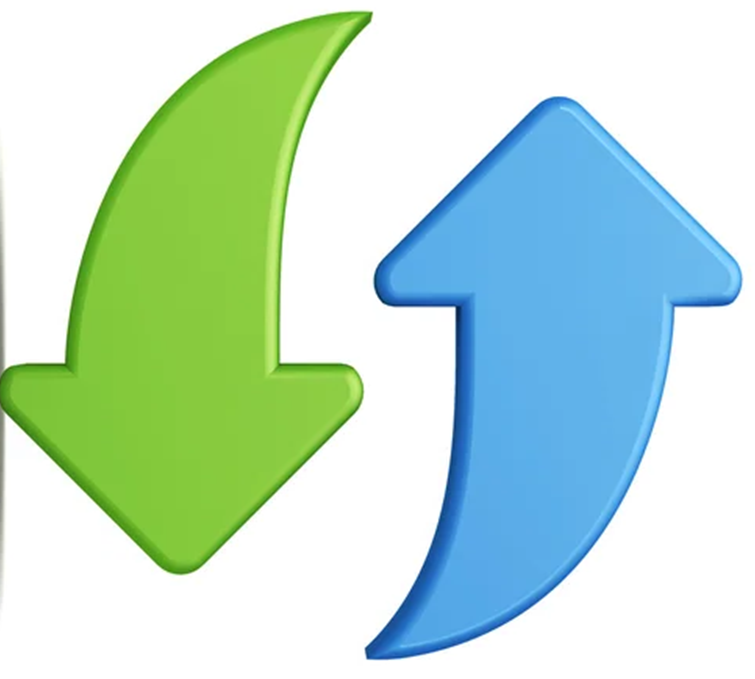 African School of pharmacy
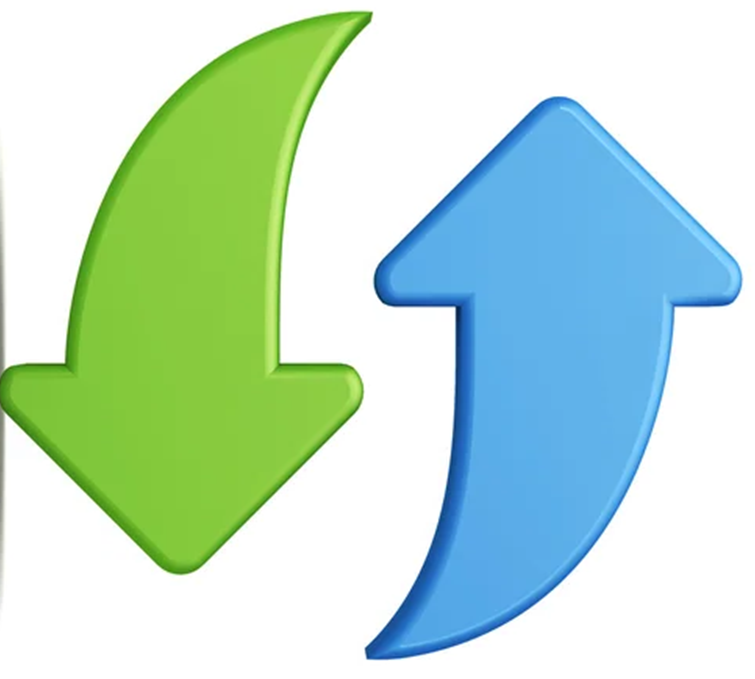 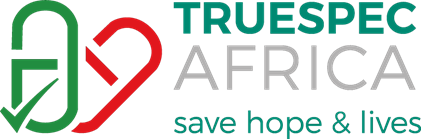 Experts from university of paris in the supervision of the applied procedures
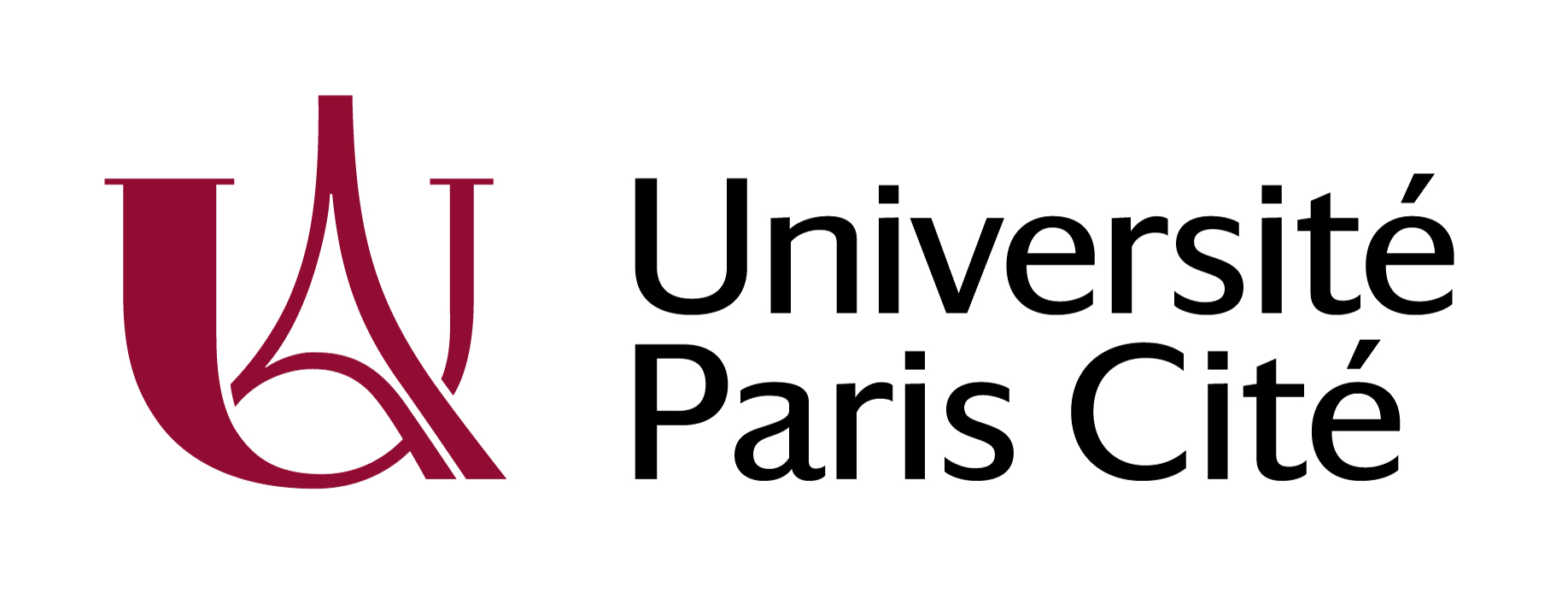 OUTCOMES
the data generated will be used in our focus group,
will allow a cross-border analysis of medicines on the african continent
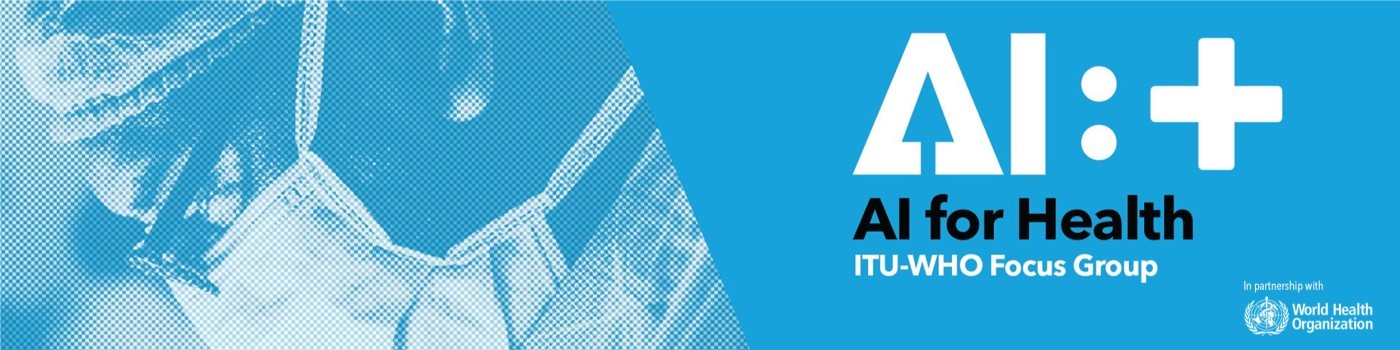 The data generated will be used in our TG-AI FakeMed

They will allow a cross-border analysis of medicines on the African continent.
THANK YOU